C arrays
(Reek, Ch. 8)
1
CS 3090: Safety Critical Programming in C
Review of arrays
There are no array variables in C – only array names
Each name refers to a constant pointer
Space for array elements is allocated at declaration time
Can’t change where the array name refers to…
but you can change the array elements,
	via pointer arithmetic



int m[4];
(int [])
???
(int)
???
(int)
???
(int)
???
(int)
m
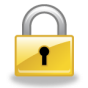 2
CS 3090: Safety Critical Programming in C
Subscripts and pointer arithmetic
array[subscript] equivalent to *(array + (subscript))

Strange but true: Given earlier declaration of m, the expression 2[m] is legal!
Not only that: it’s equivalent to		*(2+m)
	 						*(m+2)
	 						m[2]
3
CS 3090: Safety Critical Programming in C
Array names and pointer variables,playing together
int m[3];



int *mid = m + 1;

int *right = mid[1];

int *left = mid[-1];

int *beyond = mid[2];
(int [])
???
(int)
???
(int)
???
(int)
subscript OK
with pointer variable
m
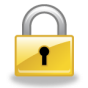 (int [])
mid
(int [])
right
(int [])
left
(int [])
compiler may not catch this –
runtime environment certainly won’t
beyond
4
CS 3090: Safety Critical Programming in C
Array names as function arguments
In C, arguments are passed “by value”
A temporary copy of each argument is created, solely for use within the function call
void f(int x, int *y) { … }

void g(…) {
  int a = 17, b = 42;
  f(a, &b);
	…
}
Pass-by-value is “safe” in that the function plays only in its “sandbox” of temporary variables –
can’t alter the values of variables in the callee (except via the return value)
17
(int)
42
(int)
17
(int)
(int [])
b
x
y
a
g
f
5
CS 3090: Safety Critical Programming in C
Array names as function arguments
But, functions that take arrays as arguments can exhibit what looks like “pass-by-reference” behavior, where the array passed in by the callee does get changed
Remember the special status of arrays in C –
	They are basically just pointers.
So arrays are indeed passed by value –
	but only the pointer is copied, not the array elements!
Note the advantage in efficiency (avoids a lot of copying)
But – the pointer copy points to the same elements as the callee’s array
These elements can easily be modified via pointer manipulation
6
CS 3090: Safety Critical Programming in C
Array names as function arguments
The strcpy “string copy” function puts this “pseudo” call-by-reference behavior to good use
void strcpy(char *buffer, char const *string);
void f(…) {
  char original[4] = ″dog″;
  char copy[4];
  strcpy(copy, original);
}
(char [])
(char [])
d
(char)
o
(char)
g
(char)
NUL
(char)
string
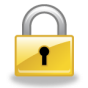 original
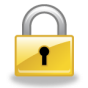 (char [])
d
(char)
o
(char)
g
(char)
NUL
(char)
(char [])
???
(char)
???
(char)
???
(char)
???
(char)
buffer
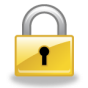 copy
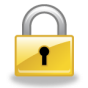 strcpy
f
7
CS 3090: Safety Critical Programming in C
When can array size be omitted?
There are a couple of contexts in which an array declaration need not have a size specified:
Parameter declaration:
	int strlen(char string[]);
As we’ve seen, the elements of the array argument are not copied, so the function doesn’t need to know how many elements there are.
Array initialization:
	int vector[] = {1, 2, 3, 4, 5};
In this case, just enough space is allocated to fit all (five) elements of the initializer list
8
CS 3090: Safety Critical Programming in C
Multidimensional arrays
How to interpret a declaration like:
	int d[2][4];
This is an array with two elements:
Each element is an array of four int values
The elements are laid out sequentially in memory, just like a one-dimensional array
Row-major order: the elements of the rightmost subscript are stored contiguously
(int)
(int)
(int)
(int)
(int)
(int)
(int)
(int)
d[0][0]
d[0][1]
d[0][2]
d[0][3]
d[1][0]
d[1][1]
d[1][2]
d[1][3]
d[0]
d[1]
9
CS 3090: Safety Critical Programming in C
Subscripting in a multidimensional array
int d[2][4];

			d [1] [2]
Then increment by the
size of 2 ints
*(d+1)
*(*(d+1)+2)
Increment by the size of
1 array of 4 ints
(int)
(int)
(int)
(int)
(int)
(int)
(int)
(int)
d[0][0]
d[0][1]
d[0][2]
d[0][3]
d[1][0]
d[1][1]
d[1][2]
d[1][3]
d[0]
d[1]
10
CS 3090: Safety Critical Programming in C
Why do we care about storage order?
If you keep within the “paradigm” of the multidimensional array, the order doesn’t matter…
But if you use tricks with pointer arithmetic,
	it matters a lot
It also matters for initialization
To initialize d like this:
use this:
	int d[2][4] = {0, 1, 2, 3, 4, 5, 6, 7};
rather than this
	int d[2][4] = {0, 4, 1, 5, 2, 6, 3, 7};
11
CS 3090: Safety Critical Programming in C
Multidimensional arrays as parameters
Only the first subscript may be left unspecified
void f(int matrix[][10]);	/* OK */
void g(int (*matrix)[10]);	/* OK */
void h(int matrix[][]);		/* not OK */
Why?
Because the other sizes are needed for scaling when evaluating subscript expressions (see slide 10) 
This points out an important drawback to C:
	Arrays do not carry information about their own sizes!
	If array size is needed, you must supply it somehow
	(e.g., when passing an array argument, you often have to pass an additional “array size” argument) – bummer
12
CS 3090: Safety Critical Programming in C